Федеральное государственное автономное образовательное учреждение «Омский государственный технический университет» 
г. Омск, Россия
Эффективность использования системы рекуперации тепла
Студент В. В. Турков
Актуальность
Экономическая эффективность предприятия
Энергоэффективность предприятия
Проблемы
Потери энергии по окончанию технологического процесса
Затраты энергии для начала технологического процесса
Теория
Рекуперация – возвращение части энергии по окончанию технологического процесса для повторного использования в том же процессе
Рекуператор – теплообменник – устройство для совершения процесса рекуперации
Теория
Типы рекуператоров:
Пластинчатые
Роторные
С промежуточным теплоносителем
Камерные
Тепловые трубы

Коэффициент рекуперации
Теория
Вариант сборки модуля рекуператора
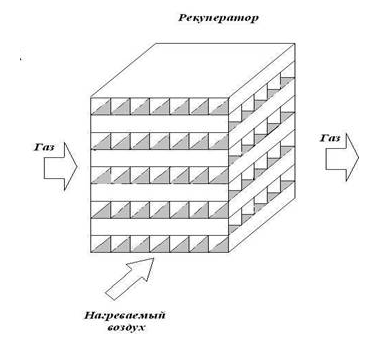 Теория
Предельные значения использования рекуператора
Результаты эксперимента
Результаты эксперимента
продолжение
Обсуждение результатов
За 10 лет экономия 429 млн. руб.
Окупаемость системы рекуперации 4.8 месяца
Экономия на подогрев газа 3.69 млн. руб.
Выводы и заключение
Система рекуперации значительно повышает энергоэффективность
Затраты предприятия на приобретение ресурсов снижаются
Период окупаемости по сравнению со сроком службы установки минимальный.